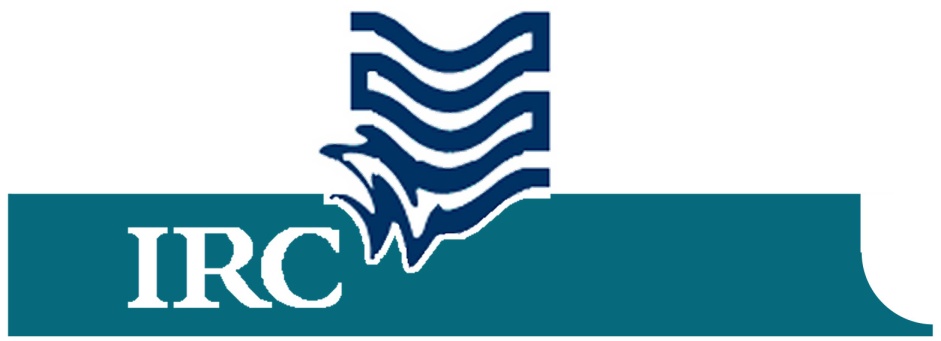 Programmes
Regional and country programmes:  IRC will continue to establish itself as a principal actor in focus countries and regions.
Global programme: The global programme will continue to be the mechanism for IRC’s interaction with the ‘global WASH sector’ – channelling findings from regional, country and innovation programmes to feed and invigorate global platforms.
Innovation programme: IRC’s work in global sector innovation will be profiled by making it into a third independent programme.
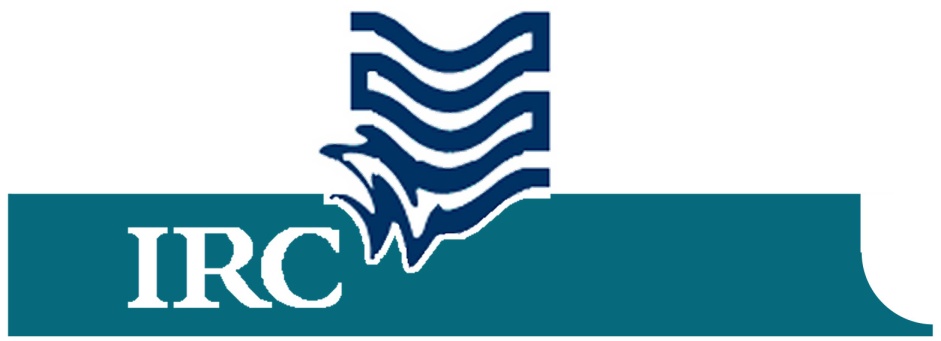 Key strengths
Broad and specialist sector knowledge, coupled with our range of key ‘concepts’ (SSHE, MUS, SSS, LA, RCN etc. etc.)
Independent and autonomous position
Extensive network of partner organisations, globally and in focus countries and regions   
Global reach and increasing regional and country presence
Growth: 100 FTE (60+ now) in 2011/12
Donors: BMFG; USAid (GLOWS); DgIS; ??
Everything is on www.irc.nl
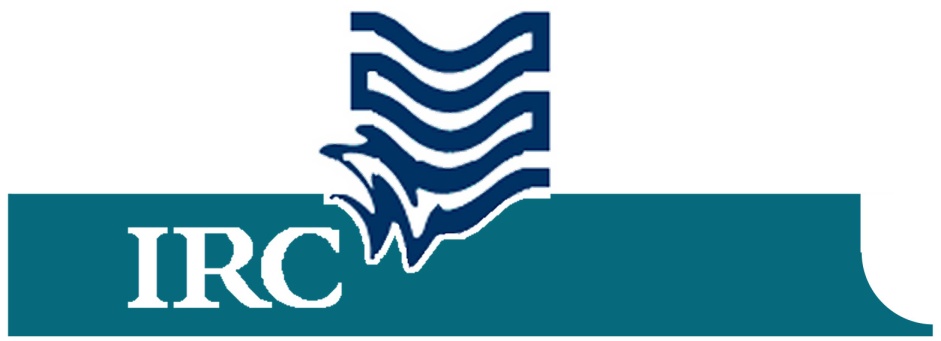 Services and products
Our main service is facilitating sector change processes and the development of sector knowledge.  

In doing this, the following services and products are supportive to bringing about the envisioned change:

Knowledge management and learning processes
Action research and innovation 
Advocacy and strategic communication
Policy support/advice and institutional development
A ‘family’ of respected information products (IRC-Doc, Source, books, blogs, videos, etc.)
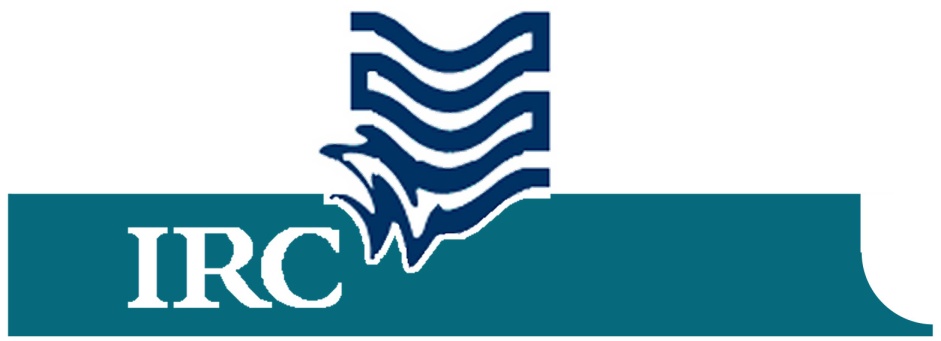 Regions / Countries
WARP: Ghana / Burkina Faso (WA-WASH: Mali / Niger)
EARP: Uganda (Ripple: Ethiopia)
SoARP: Mozambique 
LARP: Honduras 
SARP: Andreh Pradesh / Nepal

Red = Triple-S; Bold = WASHCost; Underline = SEH